Aquecimento Global:
Mitos e Verdades
Felipe Soares Ribeiro
Luís Otávio Côrtes Magalhães
Sumário
O que é?
O que nós fazemos?
O que fazem as empresas?
O que fazem os governos?
O quê é Aquecimento Global?
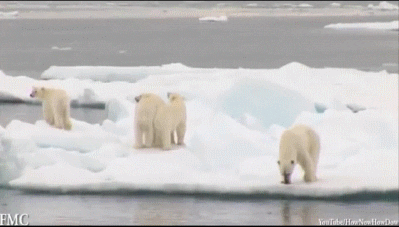 Aquecimento global
Emissões de Gases Poluentes
Aumento na Temperatura
Aumento do nível do mar
Agravamento de Desastres Naturais
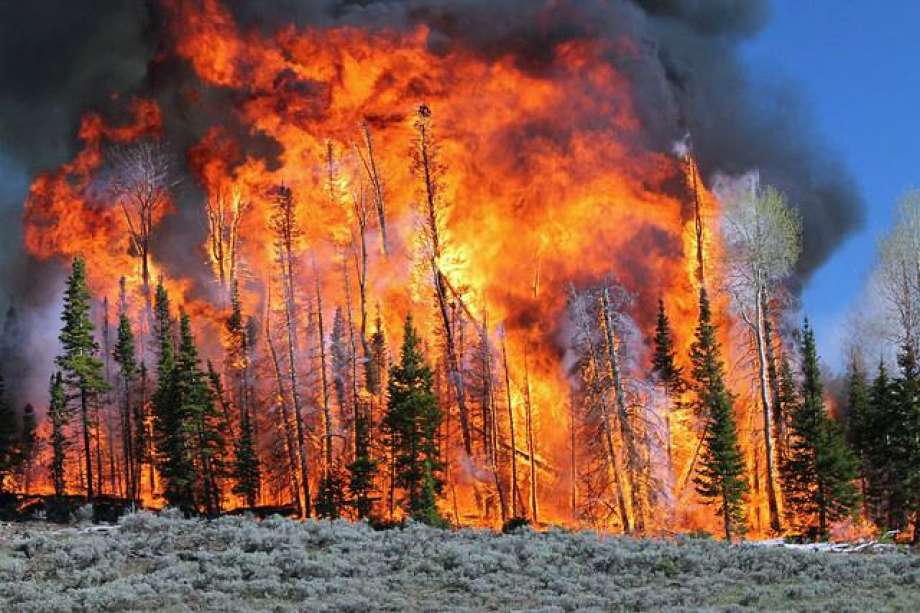 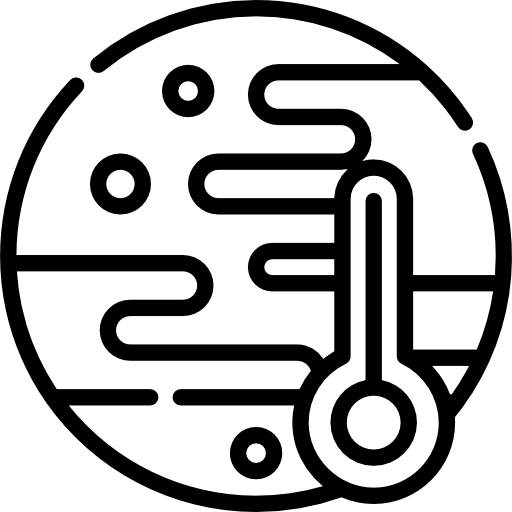 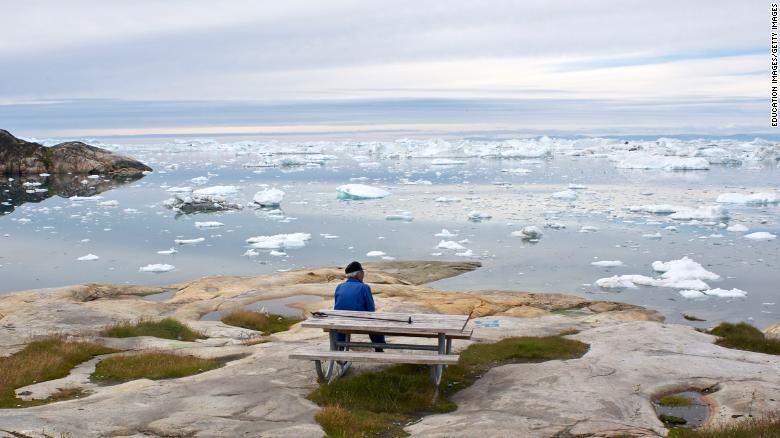 Derretimento das geleiras e permafrost
Perda de habitat

Liberação de metano

Aumento do nível dos oceanos
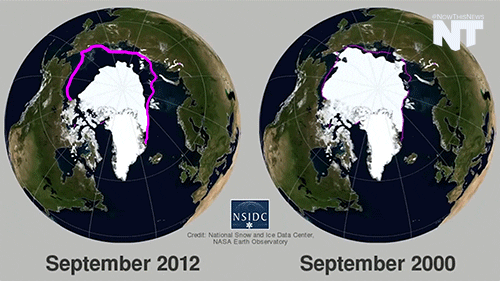 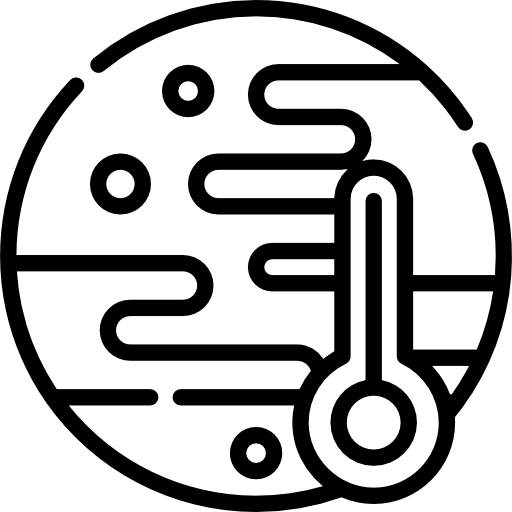 A ação humana
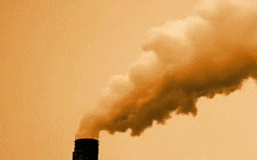 Exemplos de emissões de gases de efeito estufa:

Usinas Termelétricas

Automóveis à combustão

Pecuária

Agricultura
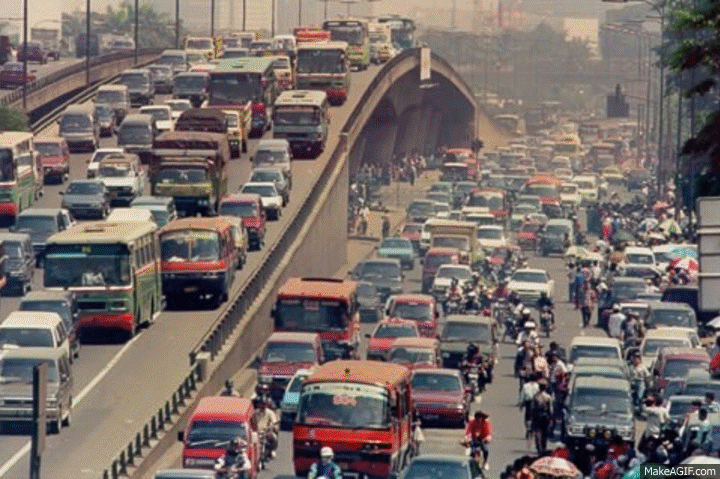 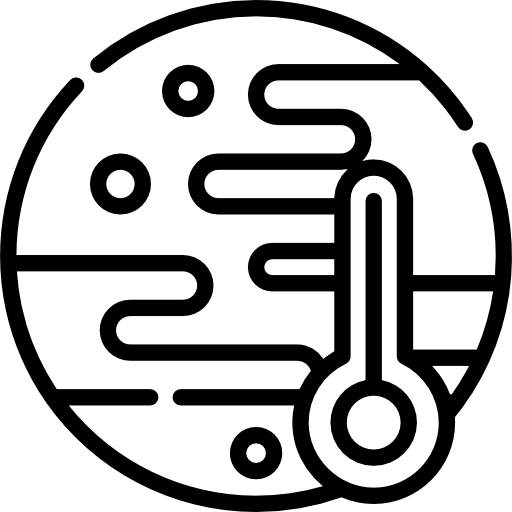 Qual é o setor que mais contribui pro efeito estufa?
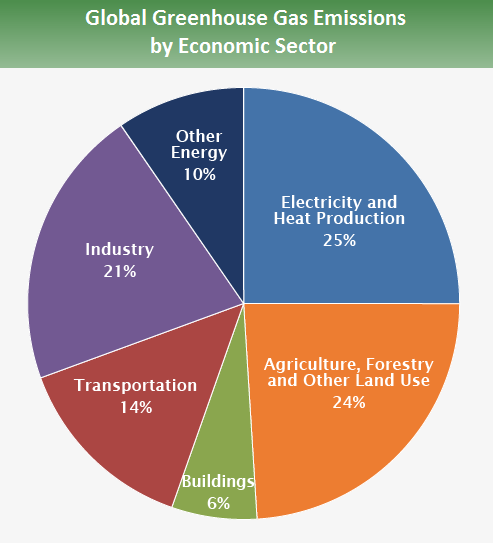 Argumentos negando Aquecimento global
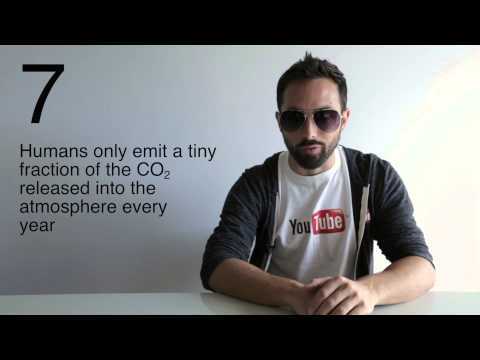 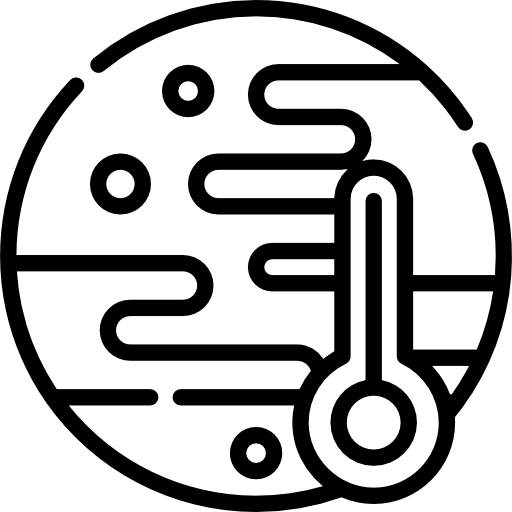 O que fazer?
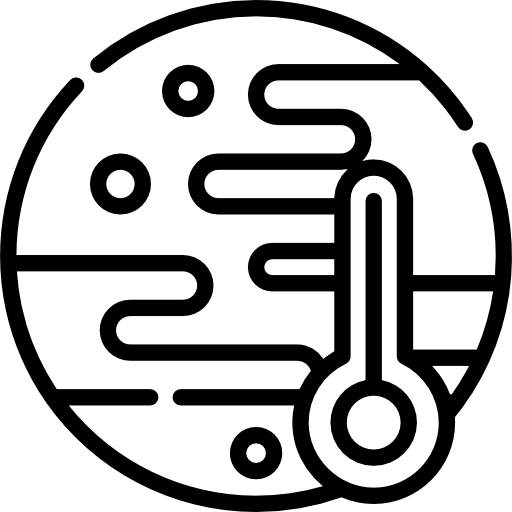 Questões pessoais acerca  de questões climáticas
Lixo e descarte
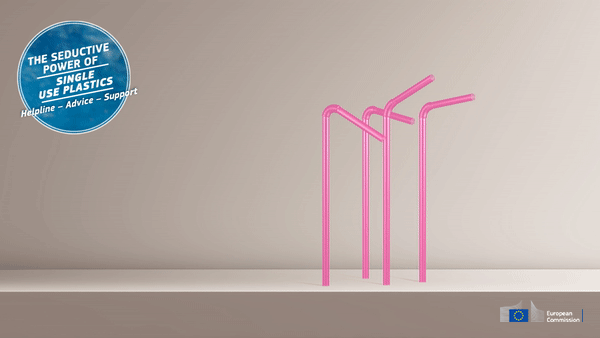 Depósitos de lixo
Plástico descartável e empacotamento
Canudos e sacolas de plástico
Empacotamento e transporte
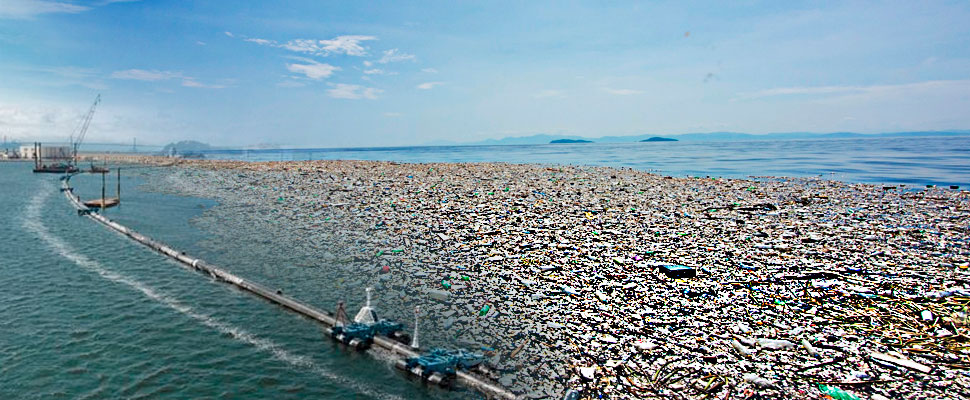 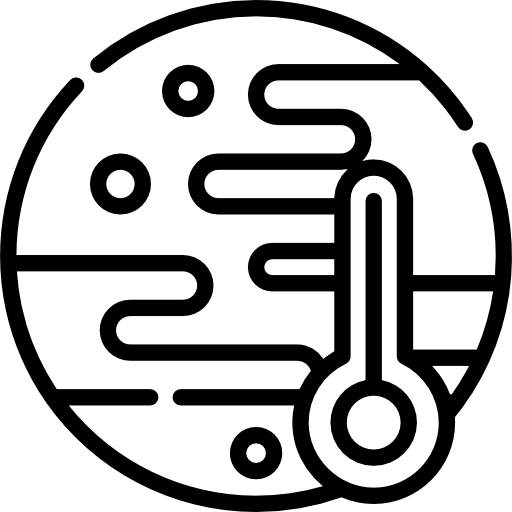 [Speaker Notes: descarte versus custo de fabricação, necessidades especiais, exportação de lixo, toneladas de plástico no oceano, empacotamento pode ser discutido para ser feito de forma sustentável, garrafas, produção de sacolas vs. descarte, insignificância dos canudos na poluição geral, grande ilha de lixo]
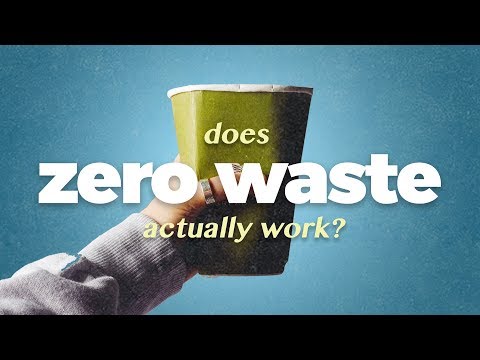 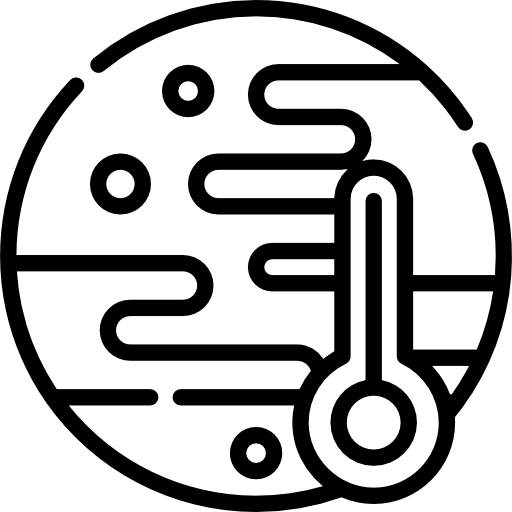 [Speaker Notes: Esforço e  falta de clareza para atacar o problema estrutural, 
Atenção e busca de alternativas para lixo,]
Consumo pessoal
Gasto de energia em uso caseiro
Transportes
Escolhas de consumo
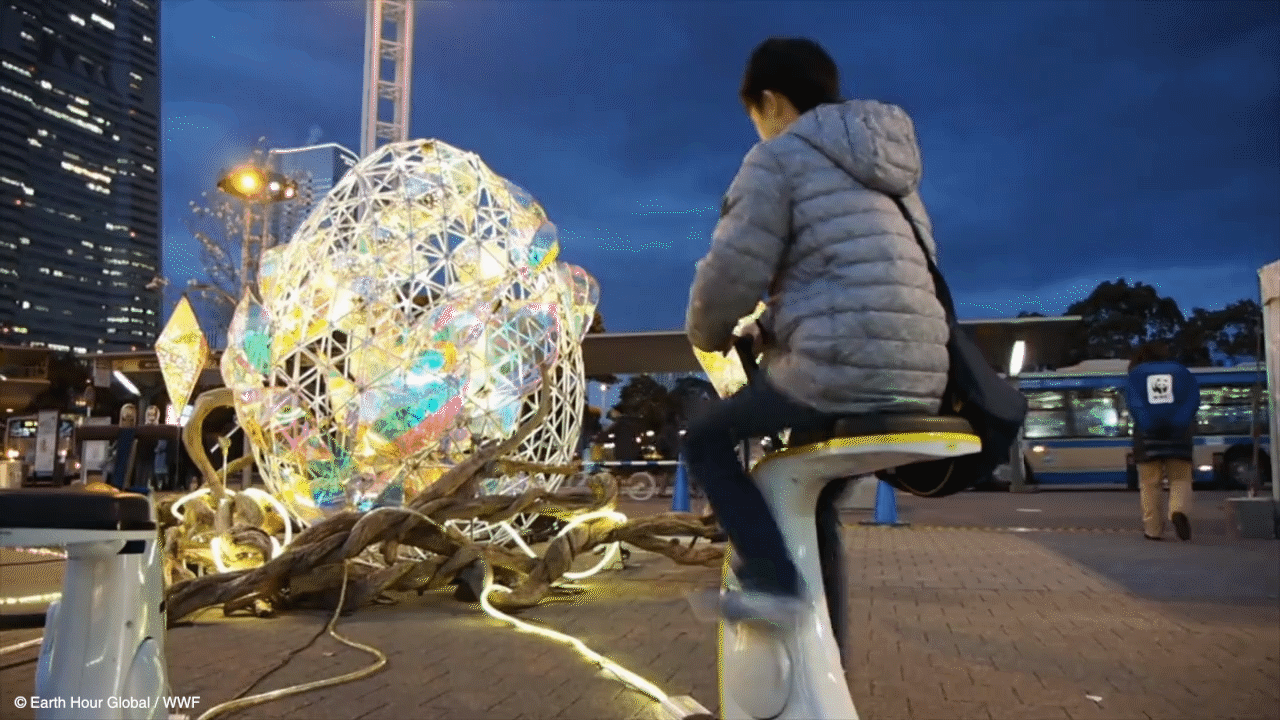 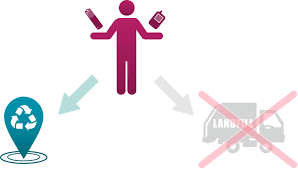 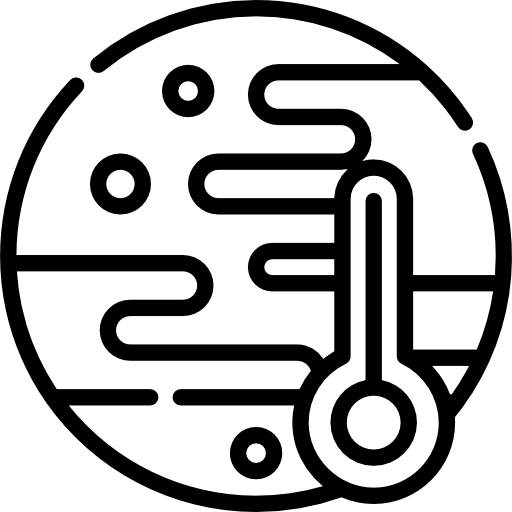 [Speaker Notes: Marcas e produtos que buscam sustentabilidade, uso de produtos de maneira a primar pelo gasto de energia, uso de produtos importados inclui a pegada de carbono do transporte, usa produtos de fonte questionável]
Alimentação
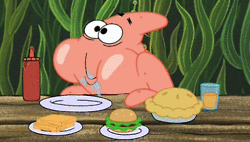 Plantações no mundo e impactos ambientais
Pastos e criação de animais para alimentação
Desperdício e comidas orgânicas
Vegetarianismo/veganismo
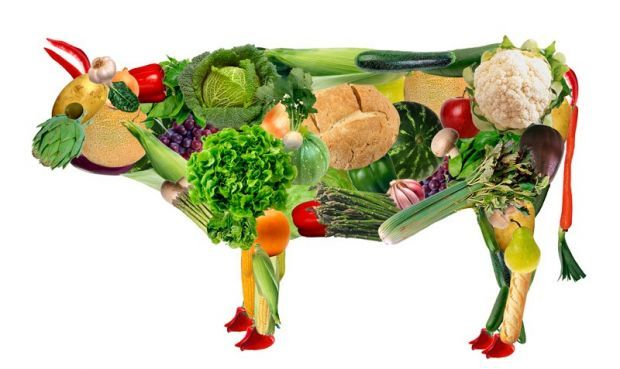 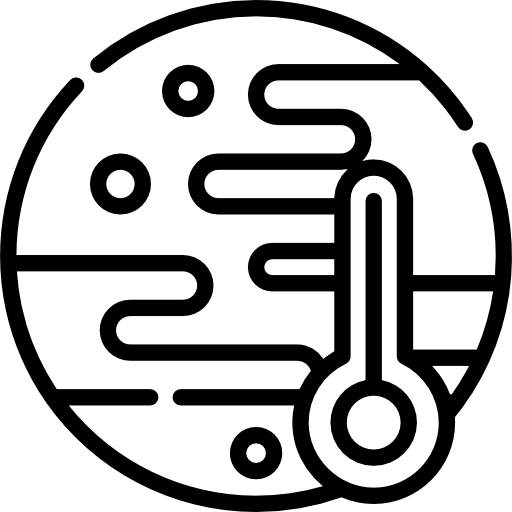 [Speaker Notes: Ru e desperdício diário
desmatamentos por áreas agrárias
Desertificação de pastos]
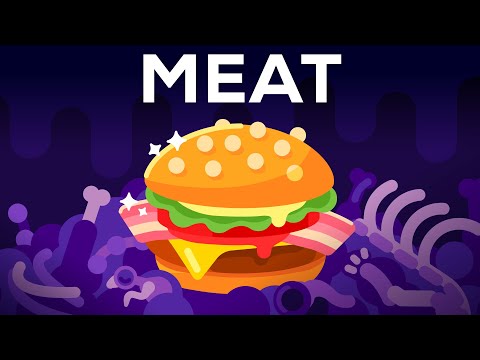 Alimentação
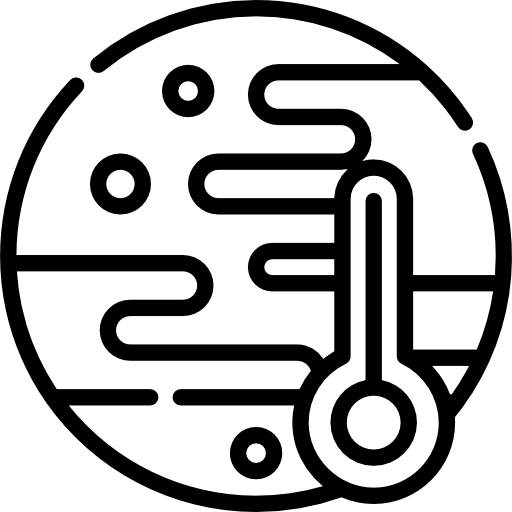 [Speaker Notes: podemos parar nos 2:50 para não entrar na questão moral]
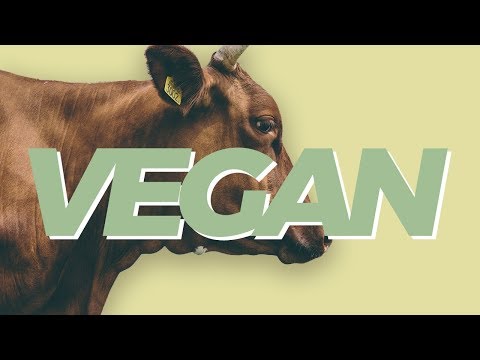 Alimentação
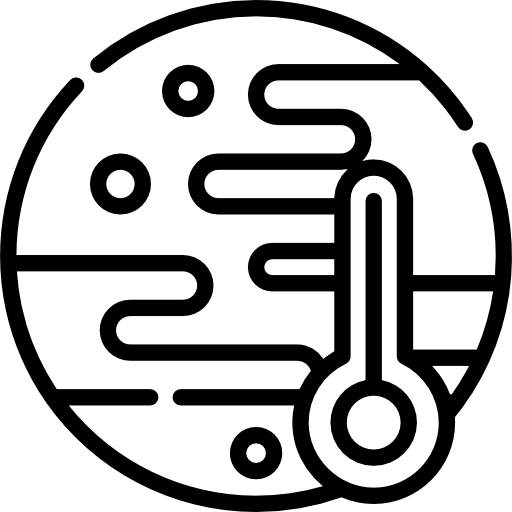 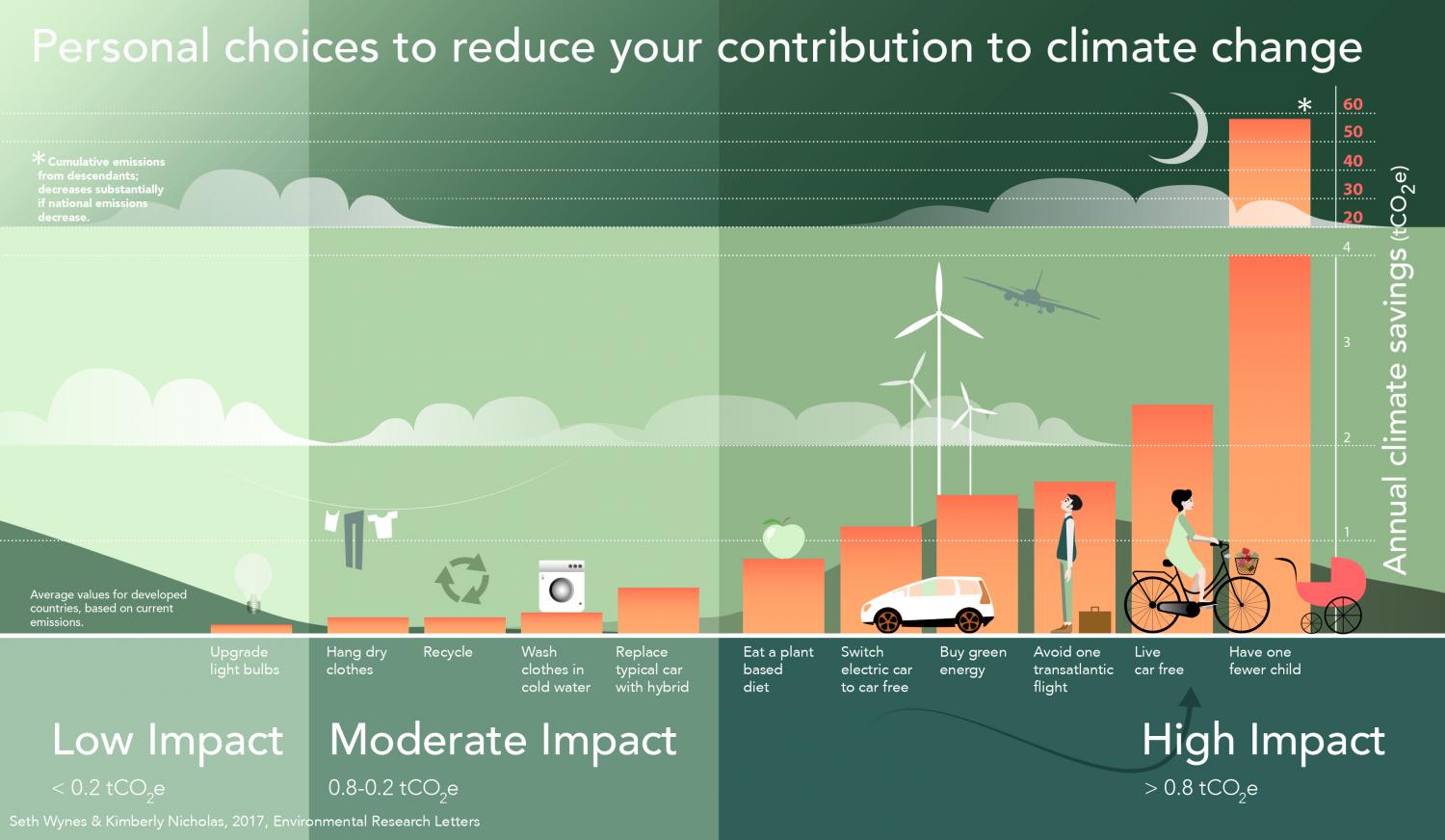 Discussão
Questões de sustentabilidade
Caminhar/usar a bicicleta é algo que pode ser feito mais?

Quanto é possível evitar o uso de plástico descartável? 

Você concorda com se abster da carne pelo meio ambiente?

O consumidor deve se preocupar com a produção das coisas que compra?

Considera que vale a pena o esforço pelo impacto gerado?

O quão responsável é o indivíduo pelo aquecimento global?            

Você teria menos filhos para diminuir o seu impacto ambiental?
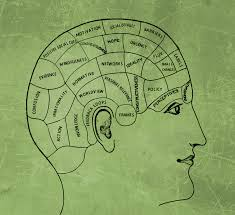 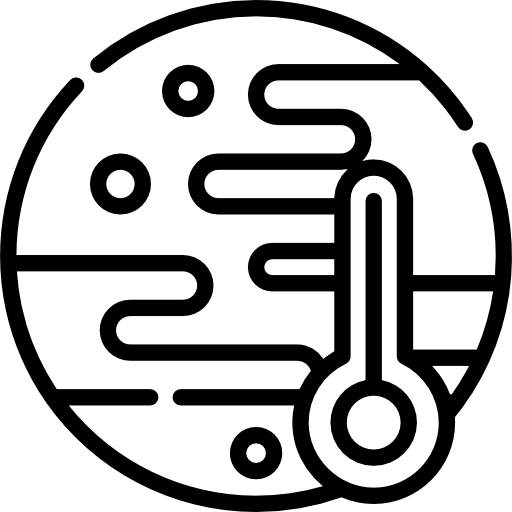 Questões empresariais acerca  de questões climáticas
Transporte elétrico e terceirizado
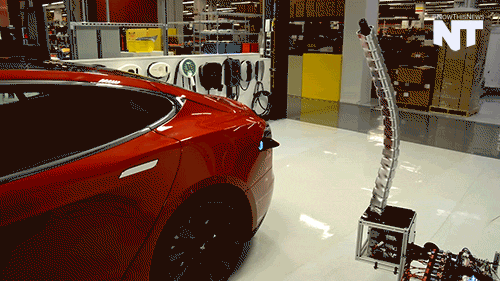 “Zero emissões”
Produção de baterias
Geração da energia elétrica
Caronas, uber, yellow e green
Car-sharing vs montadoras
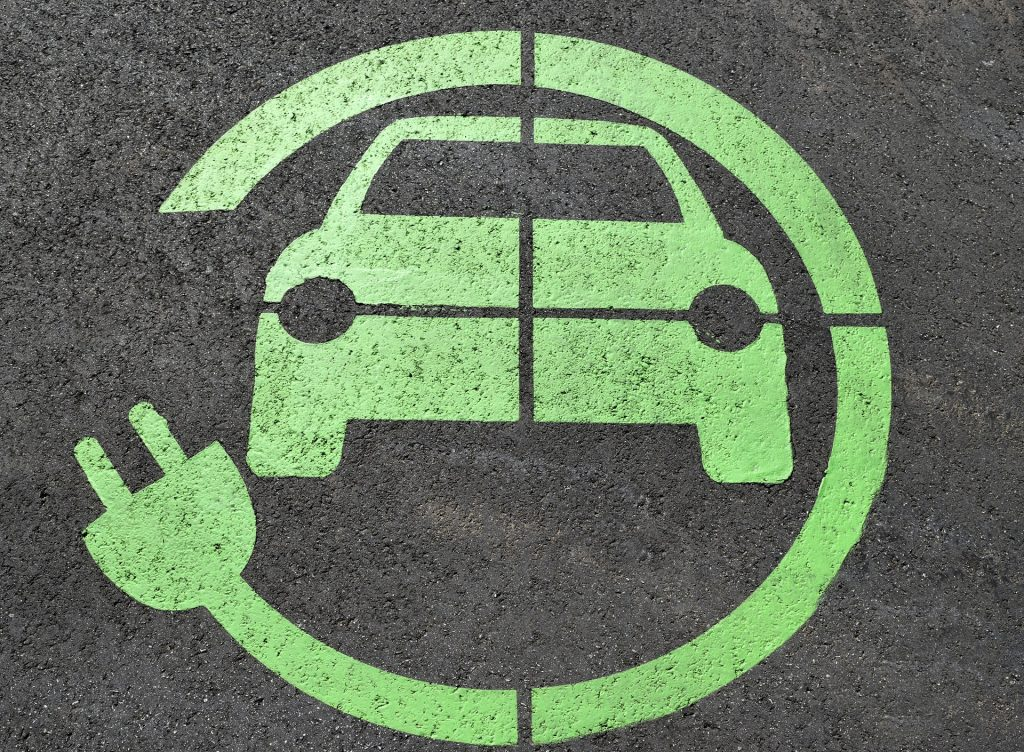 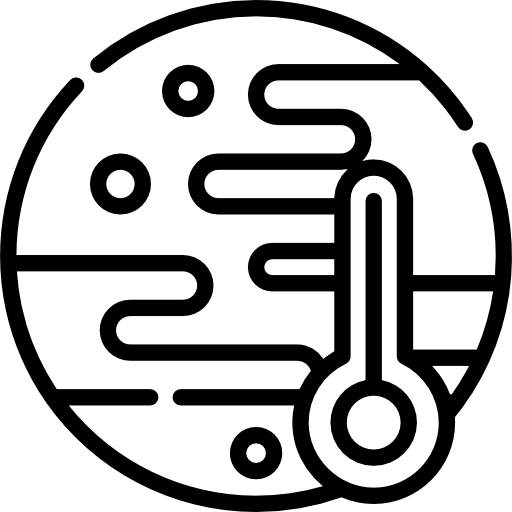 [Speaker Notes: “If Americans drive their electric cars anywhere near as much as they do with their current gas-guzzlers, it would cancel out the carbon reduction brought on by electrification.”
Car sharing - Turo]
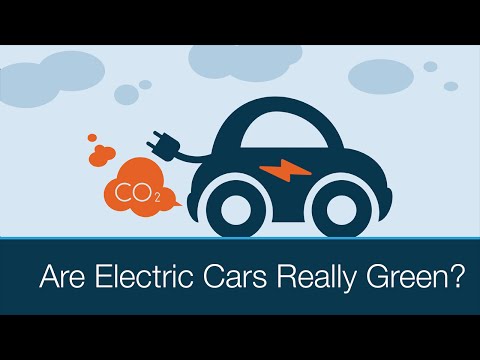 Transporte elétrico e terceirizado
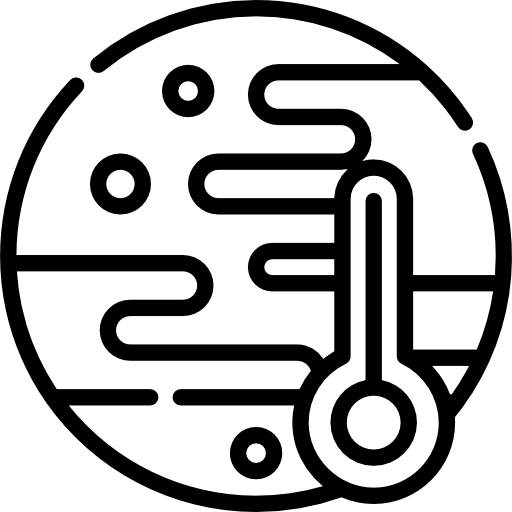 [Speaker Notes: “Americans drive their electric cars anywhere near as much as they do with their current gas-guzzlers, it would cancel out the carbon reduction brought on by electrification.”]
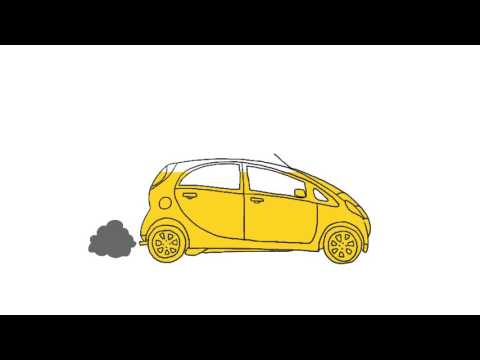 Transporte elétrico e terceirizado
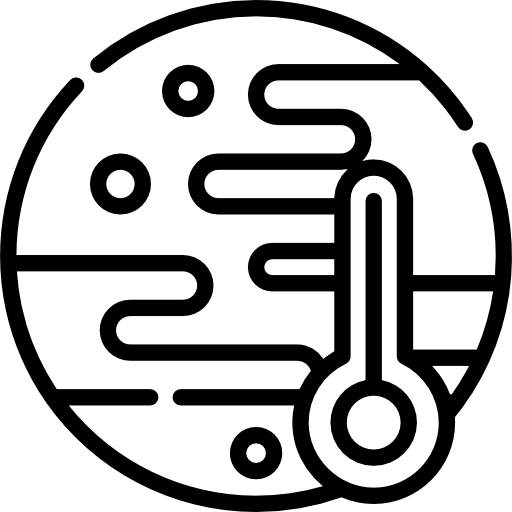 [Speaker Notes: 1:00 até 3:30 só]
Produtos eco-friendly e pegada de carbono
Marcas e produtos voltados a causas ambientais
Promessas de doações e ações filantrópicas
Justificativas para manter alto preço
Produtos orgânicos/artesanais
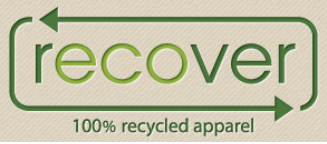 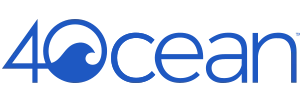 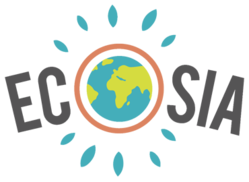 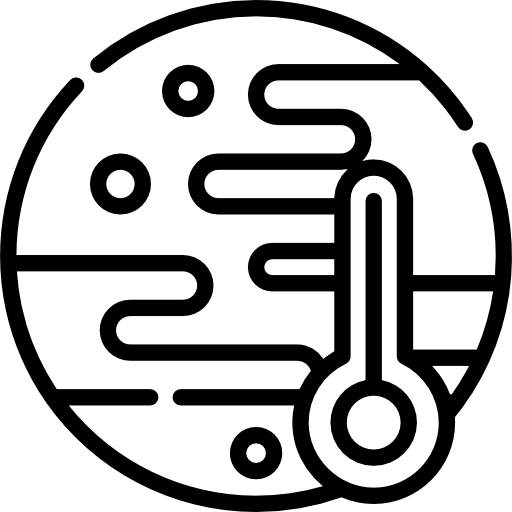 [Speaker Notes: empresas com fraude/ afirmações exageradas/fabricadas
maior pegada de carbono em produtos orgânicos]
ONG’s ambientalistas
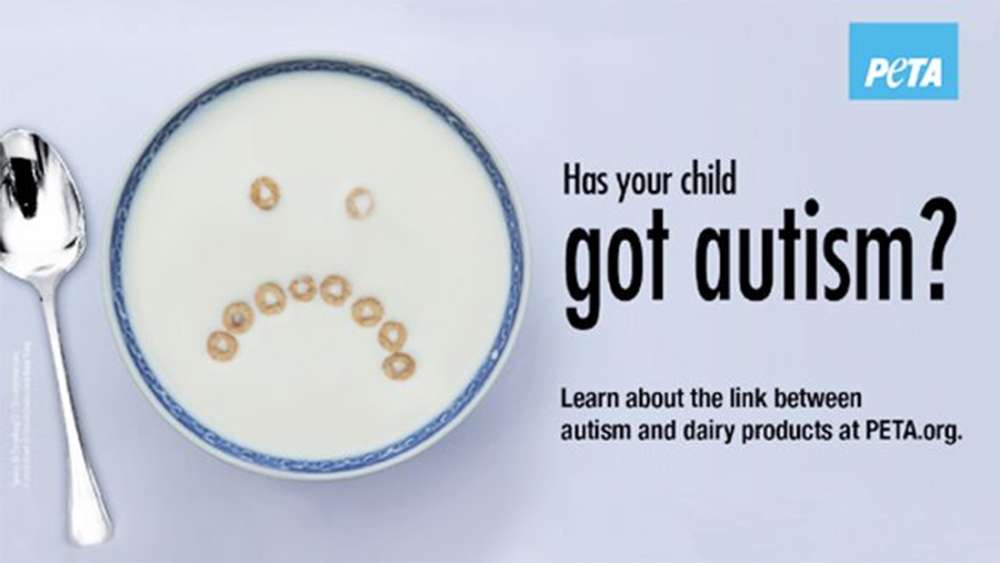 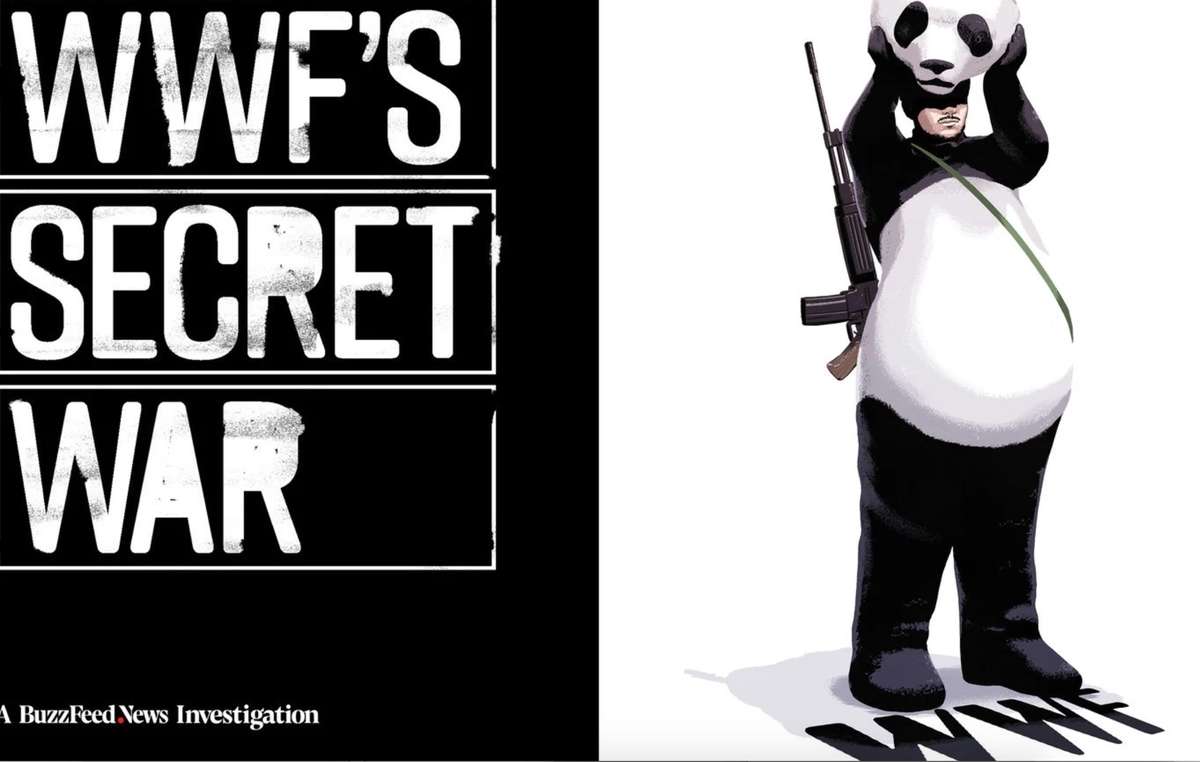 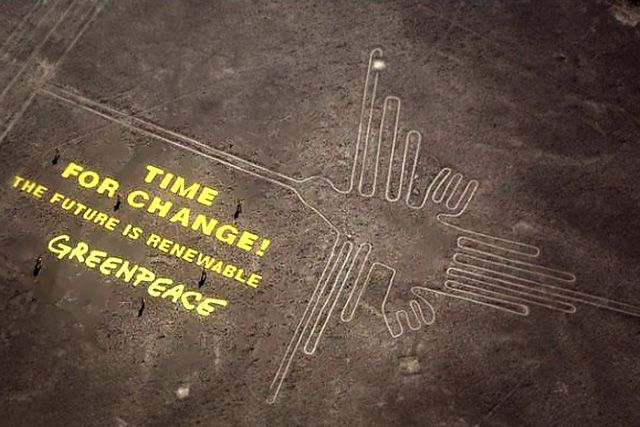 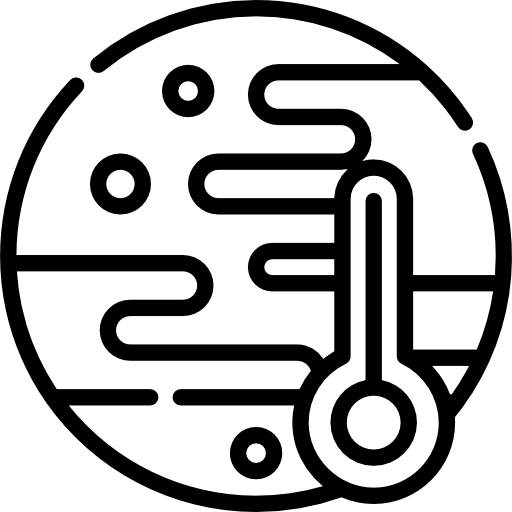 [Speaker Notes: Desvio de verbas, causas radicais , ações ilegais. E mal uso de verbas..]
Discussão
Sustentabilidade na economia
Produtos sustentáveis são realmente uma nova tendência ou novo estilo de marketing?
Produção sustentável pode realmente ser competitiva?
Ações moralmente repreensíveis podem ser tomadas a favor de uma causa justa?
Mobilidade elétrica é realmente uma alternativa mais sustentável?
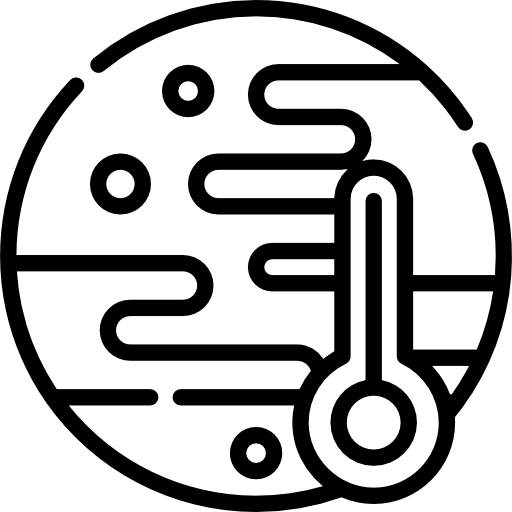 Questões governamentais acerca  de questões climáticas
Congressos e convenções internacionais
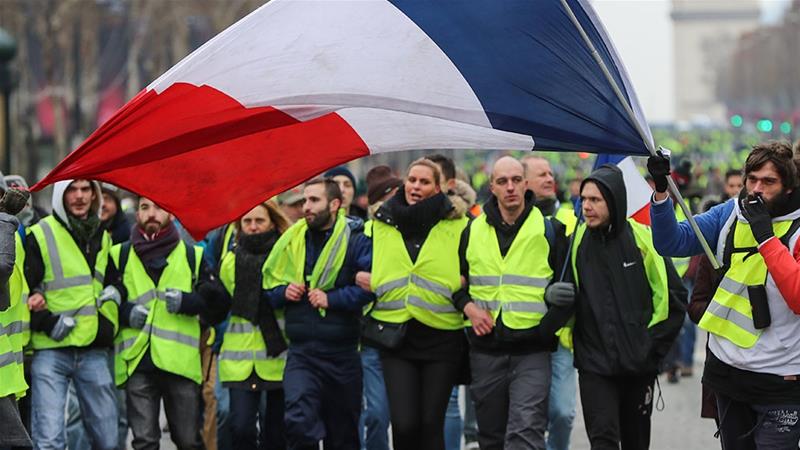 Acordo de Paris
Imposto de carbono
Créditos de carbono
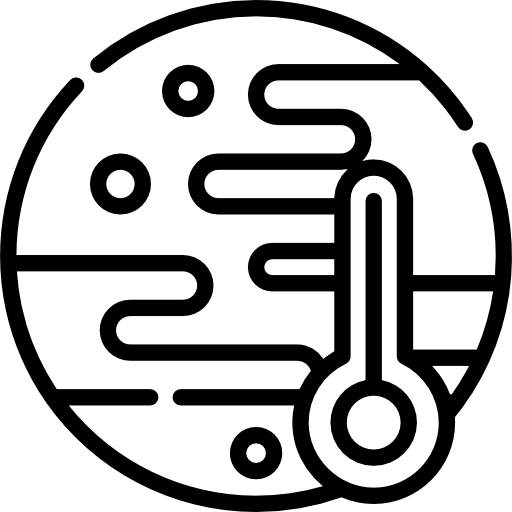 Política
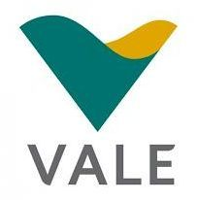 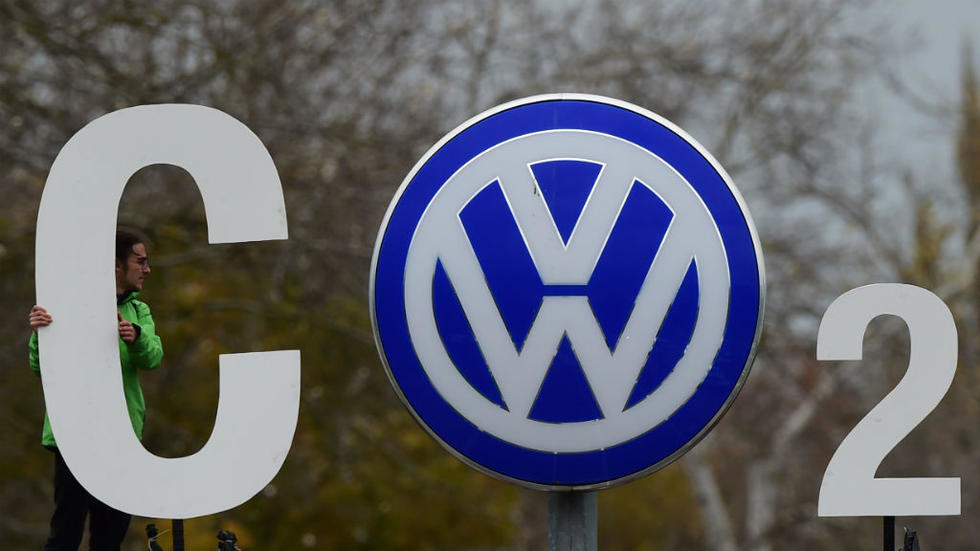 Matriz energética
Energias renováveis
Proibição de produtos
Punição e tratamento de violações
Responsabilidade por impactos: a quem atribuir? Como recuperar?
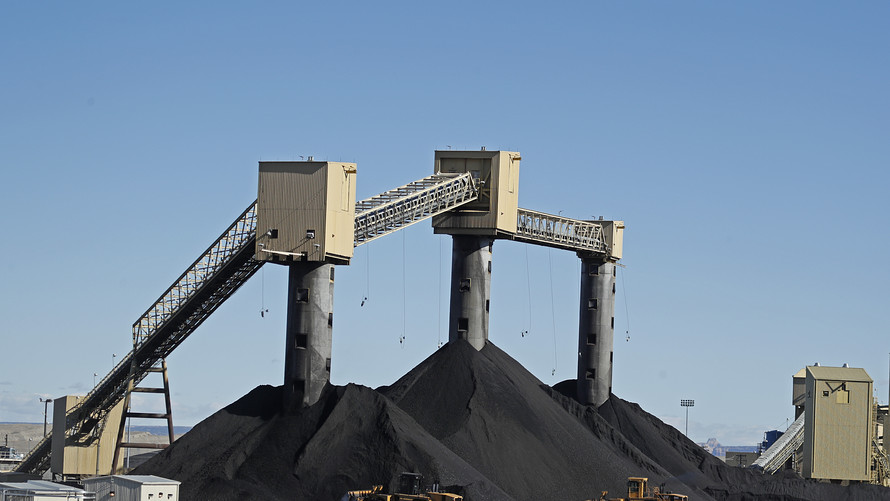 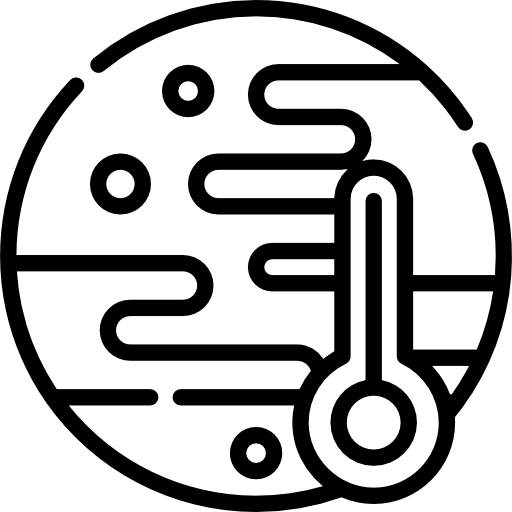 [Speaker Notes: China maior poluidora e queimadas na amazônia
Impacto de energias renováveis e problemas futuros em energia “verde”(morte de pássaros e morcegos, mortes de peixes e deposição de sedimentos que poluem co2 e ch4, produção de lixo tóxico de painéis solares.
Escândalo Volkswagen----> Punição quase zero/ vale etc]
Discussão
Governos e meio ambiente
É possível causas ambientalistas serem cumpridas com êxito?
Por que o ambiente não é preocupação eleitoral?
Como punir e responsabilizar crimes ambientais de organizações?
Autonomia de governo vs. Impacto mundial
Cobrar medidas ambientalistas vs. Impacto econômico.
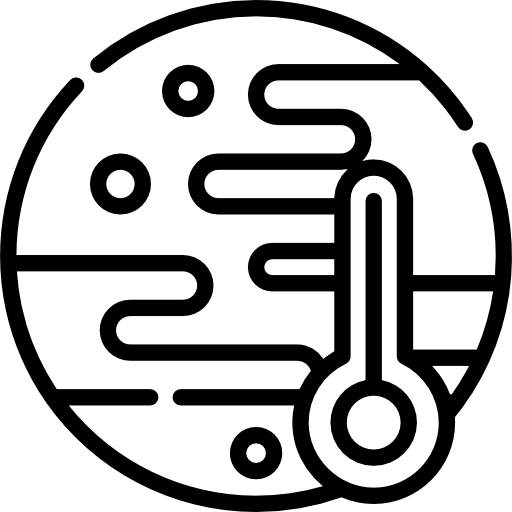 [Speaker Notes: Atual apoio do USA da produção de carvão]
Obrigado!
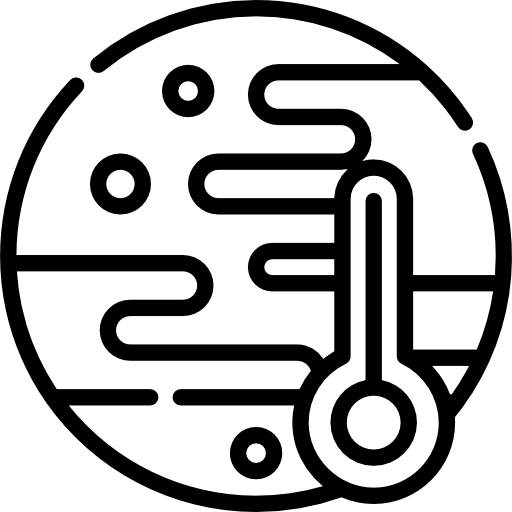 Referências
https://www.carbonbrief.org/factcheck-how-electric-vehicles-help-to-tackle-climate-change  https://www.citylab.com/transportation/2019/09/electric-vehicle-climate-carbon-emissions-impact-solution/598453/                                    https://newint.org/features/web-exclusive/2018/06/06/vegan-climate-carbon  https://www.usatoday.com/story/opinion/voices/2019/07/25/vegetarianism-climate-change-meat-vegan-livestock-column/1804090001/ https://www.bbc.com/news/science-environment-49238749                                                                                                                      https://www.theguardian.com/environment/2019/may/15/single-use-plastics-a-serious-climate-change-hazard-study-warns                   https://www.iea.org/topics/coal
https://books.google.com.br/books?hl=en&lr=&id=QFSTBQAAQBAJ&oi=fnd&pg=PP2&dq=global+warming+personal+solutions&ots=-A_E3BC71Y&sig=duzSVHF8VeQrixtdyhsaD1aKIy8&redir_esc=y#v=onepage&q=global%20warming%20personal%20solutions&f=false                                                                                                                                                                                                           https://www.france24.com/en/20190624-global-warming-more-energy-use-more-warming https://www.iea.org/weo/energyandclimatechange/                                                                                                                                                     https://www.youtube.com/watch?v=2zXz4UJb5WM
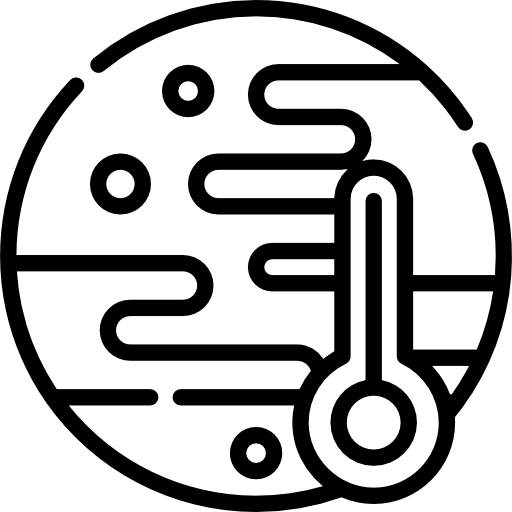 Referências
https://balkanriverdefence.org/hydro/
http://www.globalissues.org/news/2019/03/11/25072
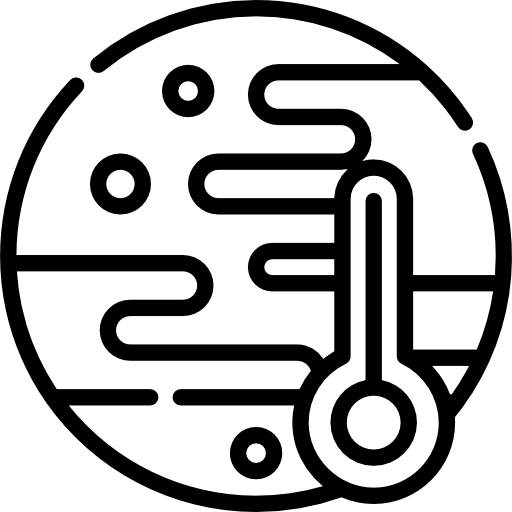